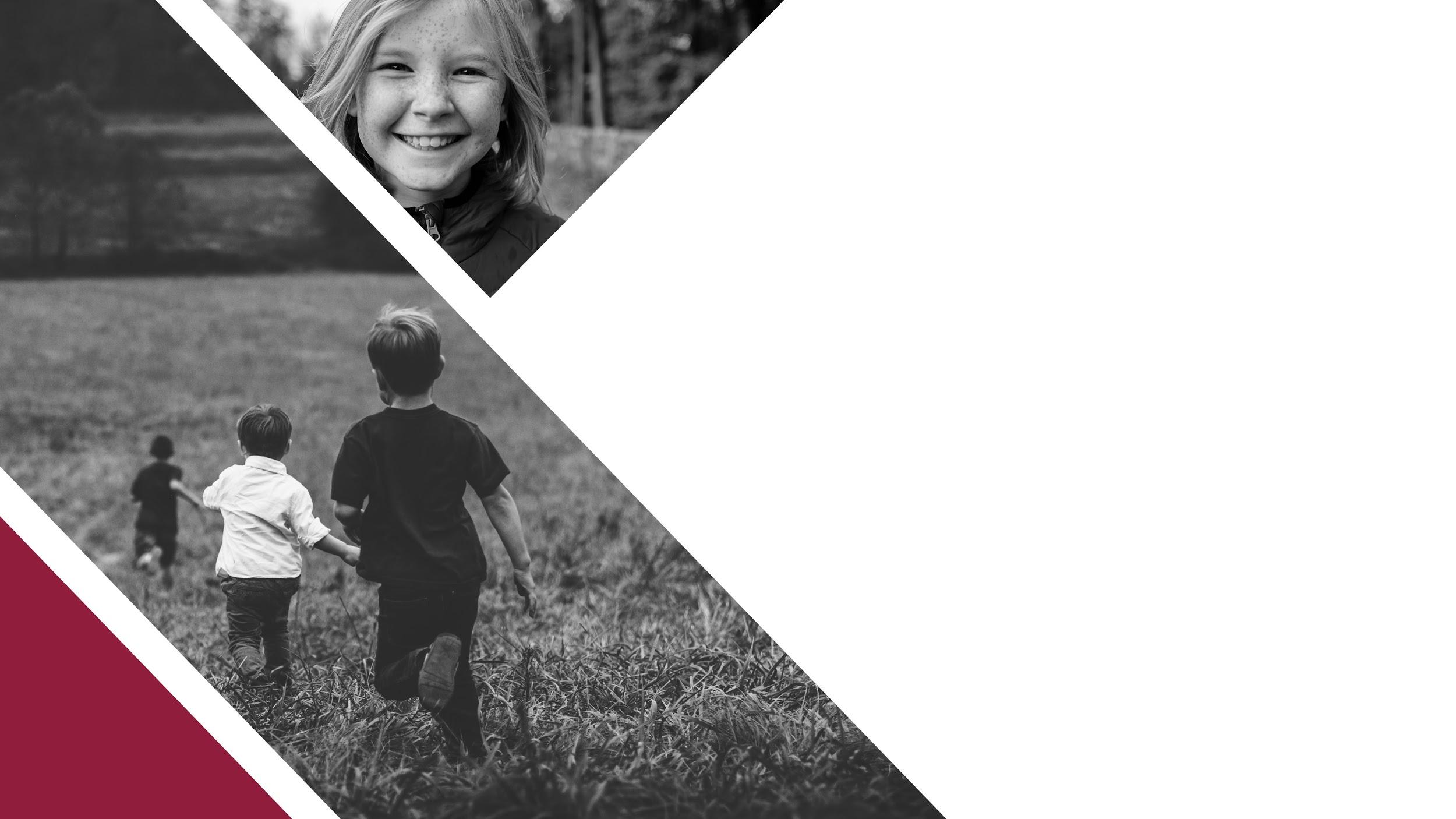 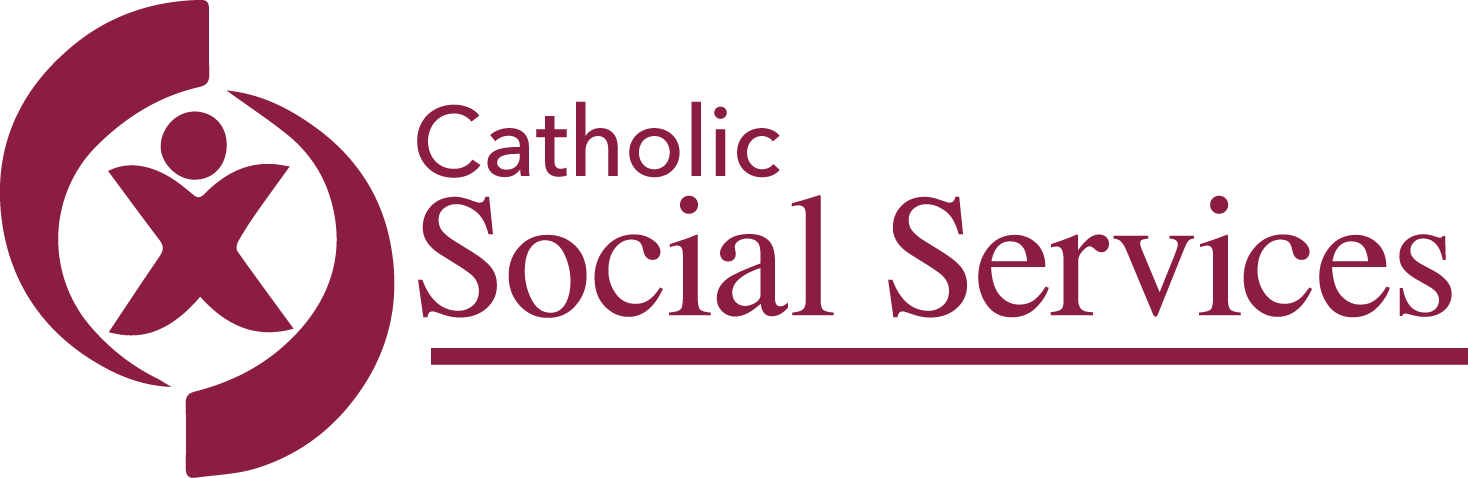 SLIDE TITLE HERE
[Speaker Notes: Engagement Copy]
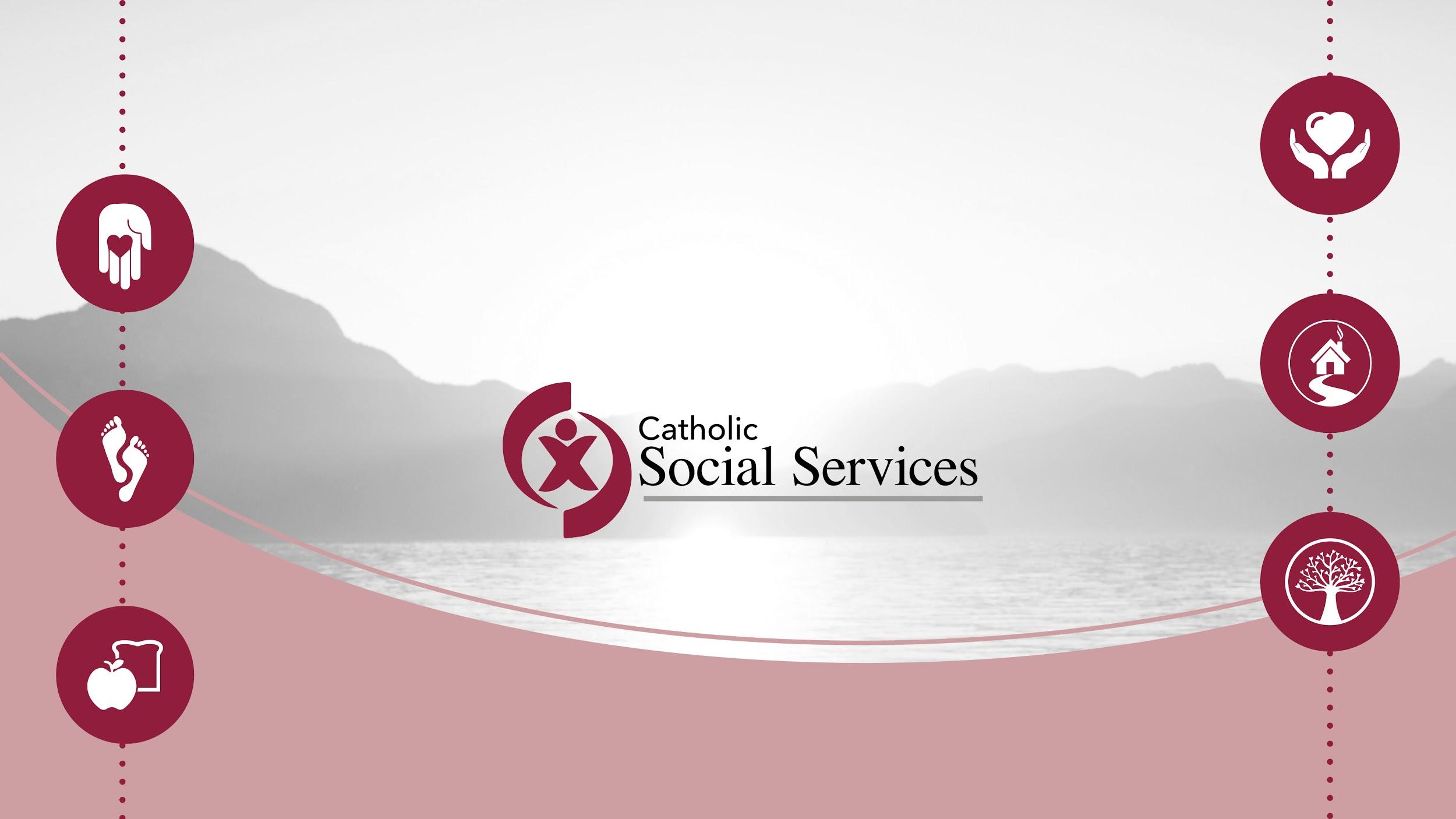 TITLE HERE
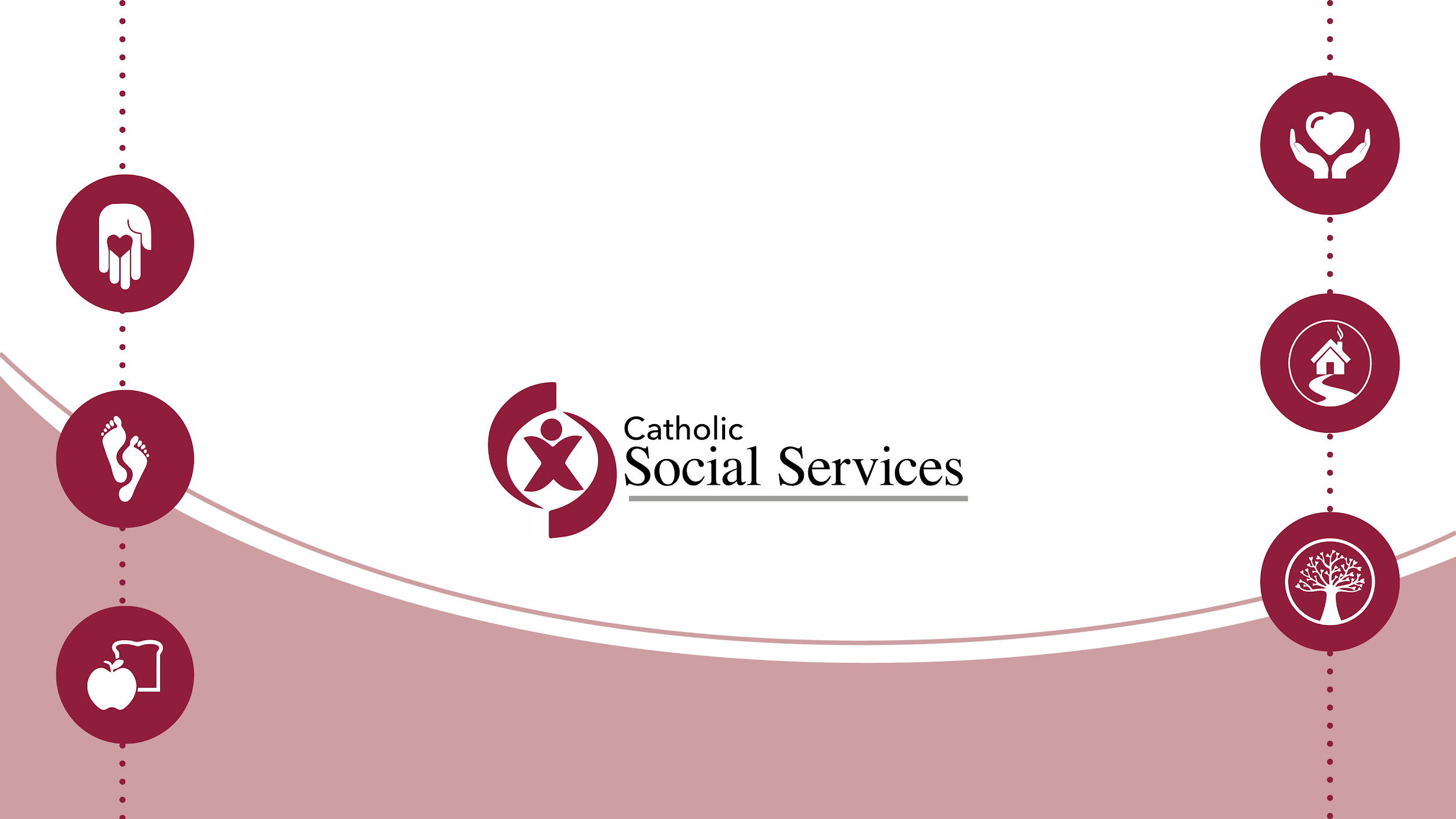 TITLE HERE
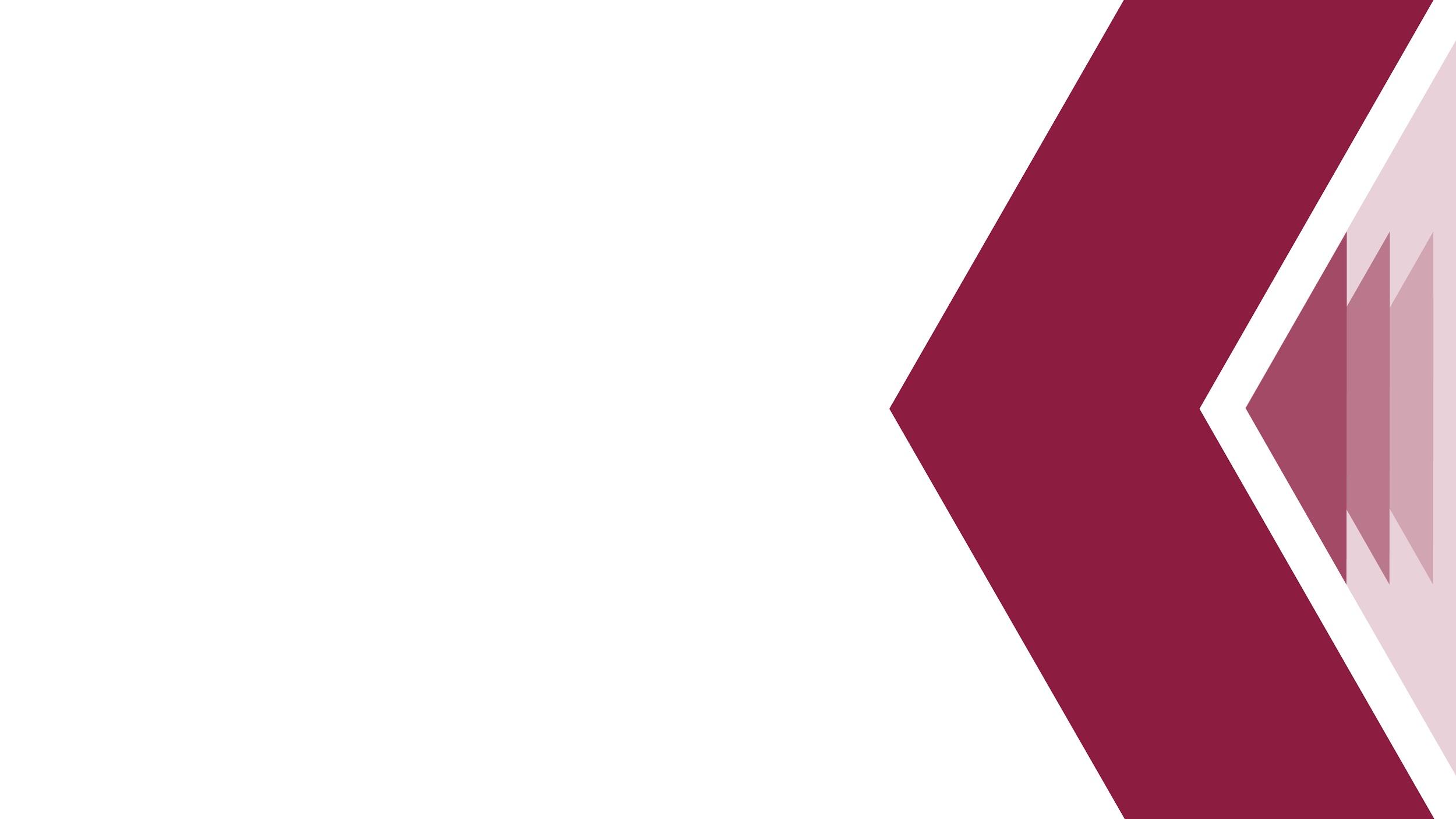 SLIDE TITLE HERE
Lorem ipsum dolor sit amet, consectetur adipiscing elit. Phasellus et justo finibus ante porta bibendum. 
Lorem ipsum dolor sit amet, consectetur adipiscing elit. Phasellus et justo finibus ante porta bibendum. 
Lorem ipsum dolor sit amet, consectetur adipiscing elit. Phasellus et justo finibus ante porta bibendum.
[Speaker Notes: Engagement Copy]
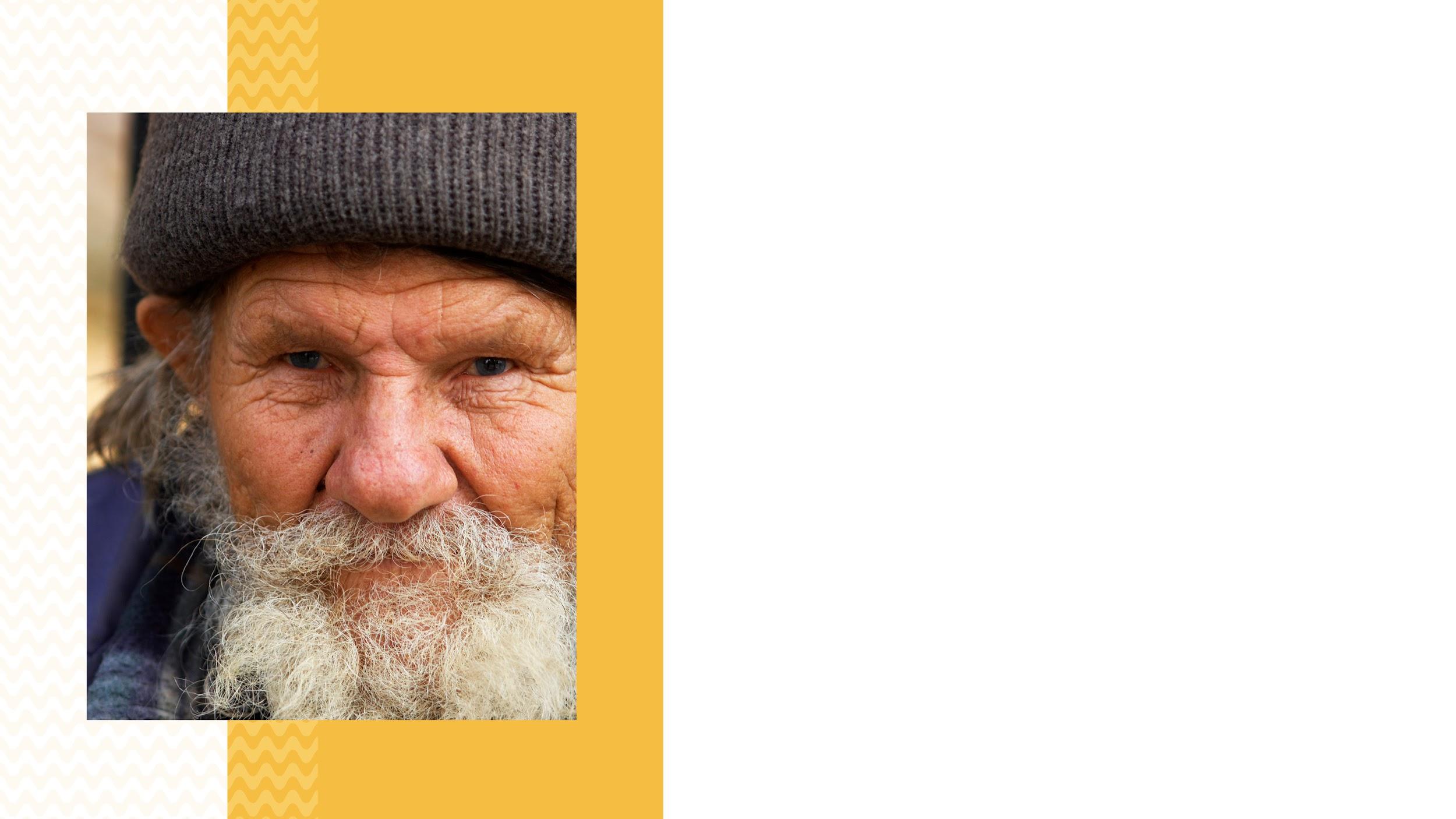 SLIDE TITLE HERE
Lorem ipsum dolor sit amet, consectetur adipiscing elit. Phasellus et justo finibus ante porta bibendum. 
Lorem ipsum dolor sit amet, consectetur adipiscing elit. Phasellus et justo finibus ante porta bibendum. 
Lorem ipsum dolor sit amet, consectetur adipiscing elit. Phasellus et justo finibus ante porta bibendum. c
[Speaker Notes: Engagement Copy]
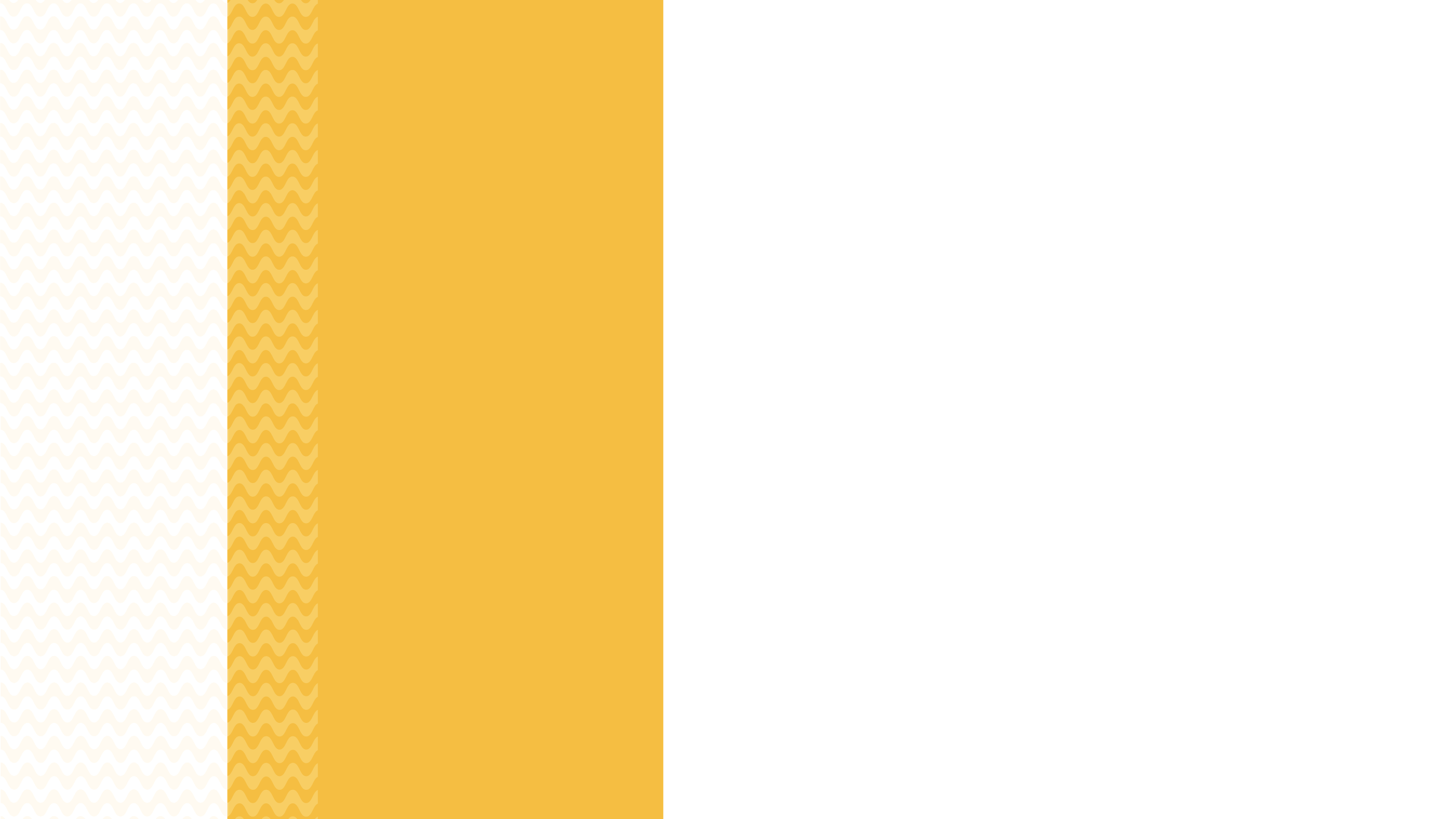 SLIDE TITLE HERE
Lorem ipsum dolor sit amet, consectetur adipiscing elit. Phasellus et justo finibus ante porta bibendum. 
Lorem ipsum dolor sit amet, consectetur adipiscing elit. Phasellus et justo finibus ante porta bibendum. 
Lorem ipsum dolor sit amet, consectetur adipiscing elit. Phasellus et justo finibus ante porta bibendum. c
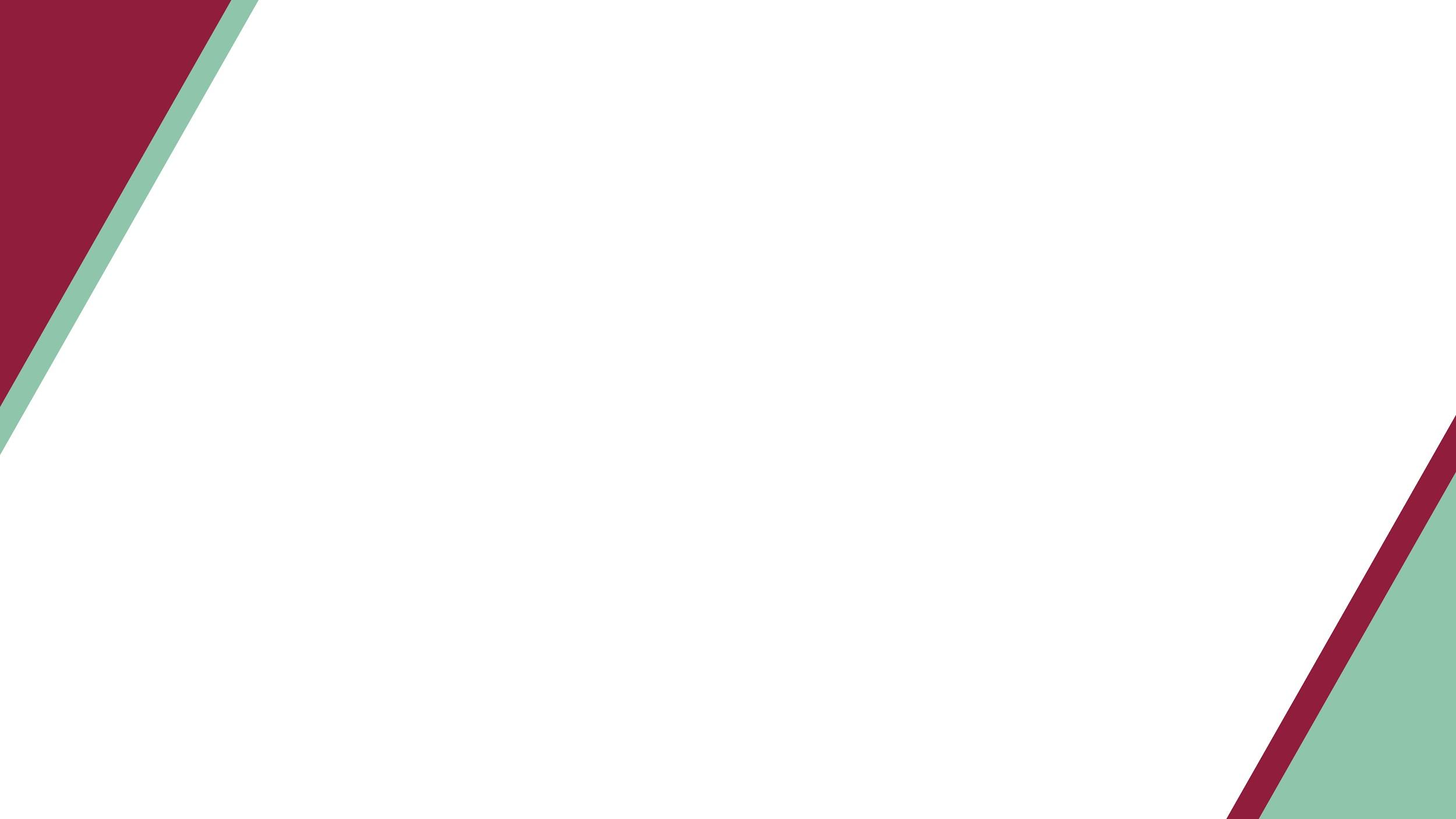 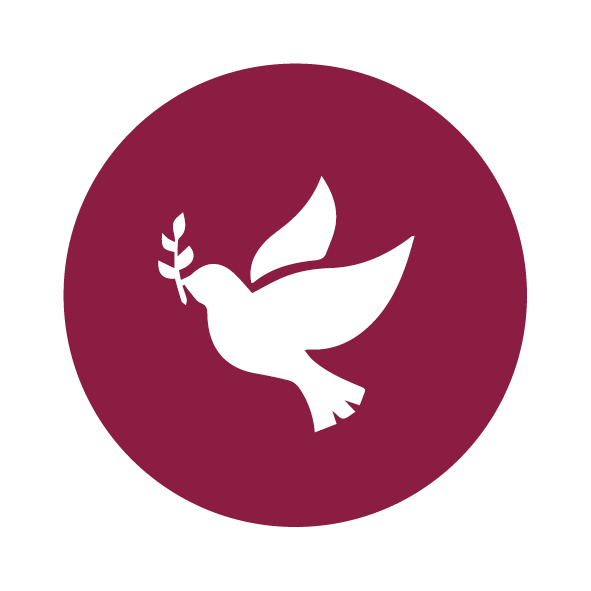 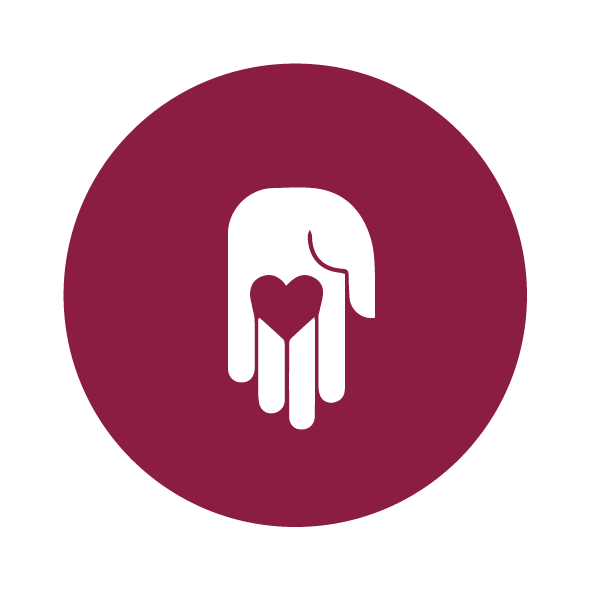 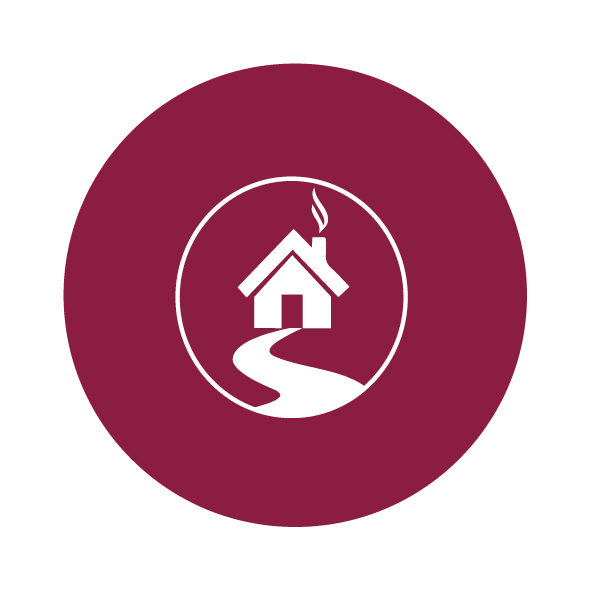 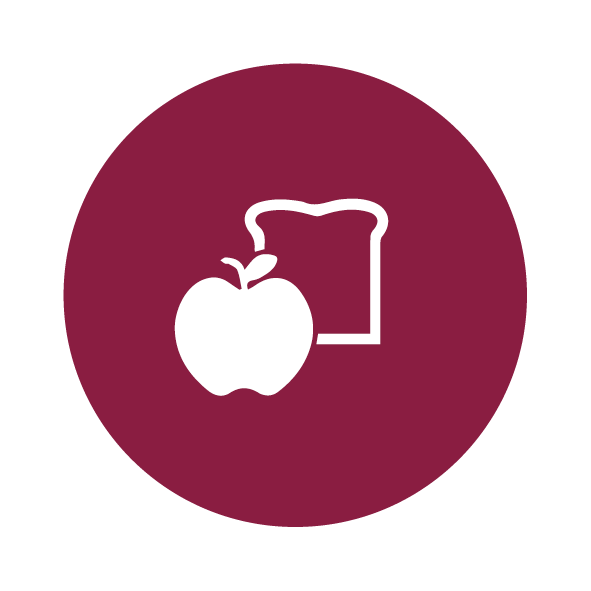 2 tons of nourishing food to 110 families
Individualized case management to 120 families and individuals
Safe shelter to over 400 men, women, and children
Hope to thosewho have none
[Speaker Notes: Engagement Copy]
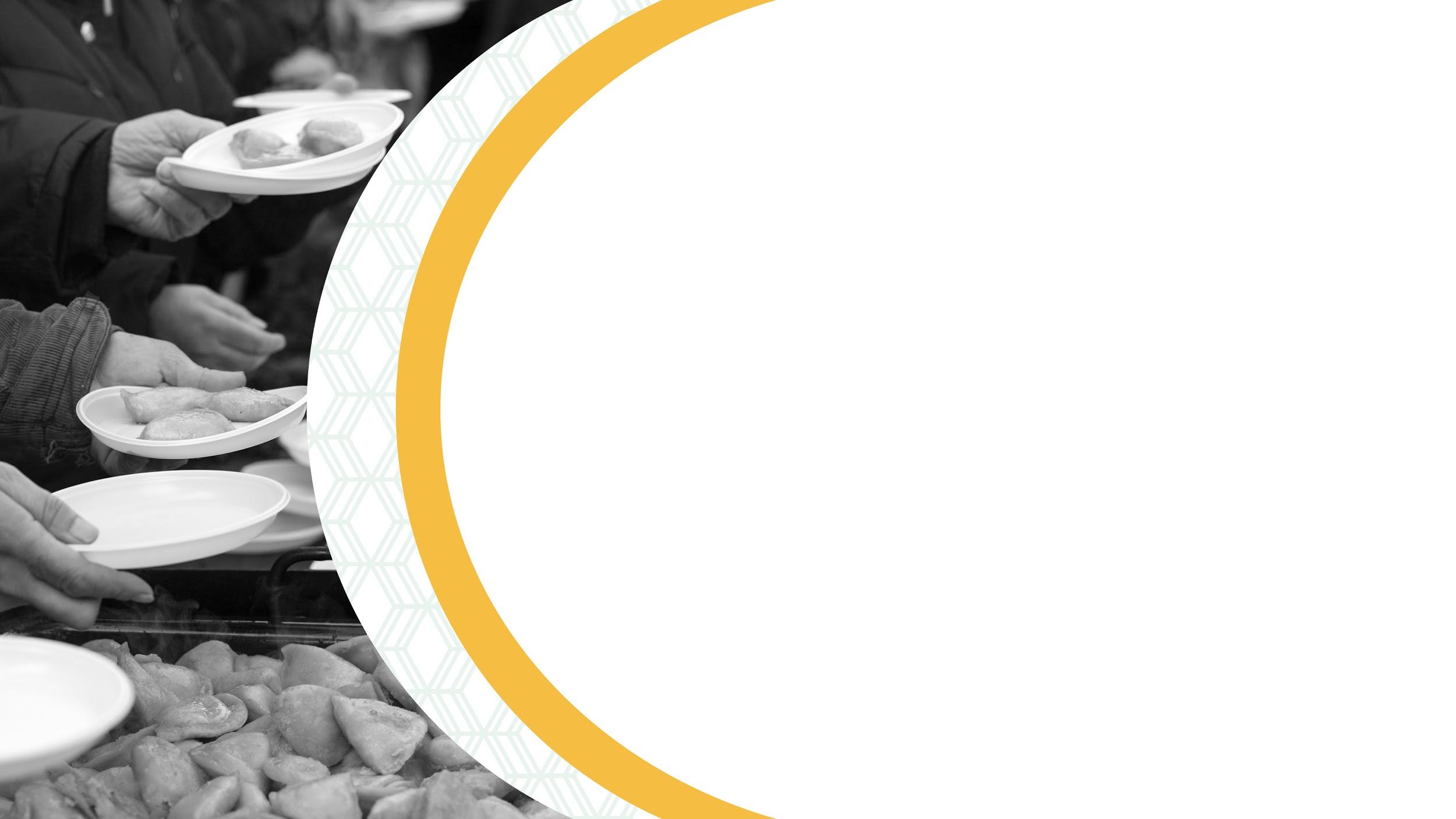 SLIDE TITLE HERE
Lorem ipsum dolor sit amet, consectetur adipiscing elit. Sed ligula lectus, suscipit in pulvinar at dapibus ut lectus morbi. 
Porttitor mattis lectus porttitor accumsan. Nullam placerat arcu a nisi fermentum rhoncus. Morbi nibh lectus, tempor ut augue sit amet, blandit lacinia.
Cras dolor lacus, efficitur ut auctor egestas, vestibulum ut tellus porta erat. In eget justo sed turpis sodales aliquam sed eget turpis.
[Speaker Notes: Engagement Copy]
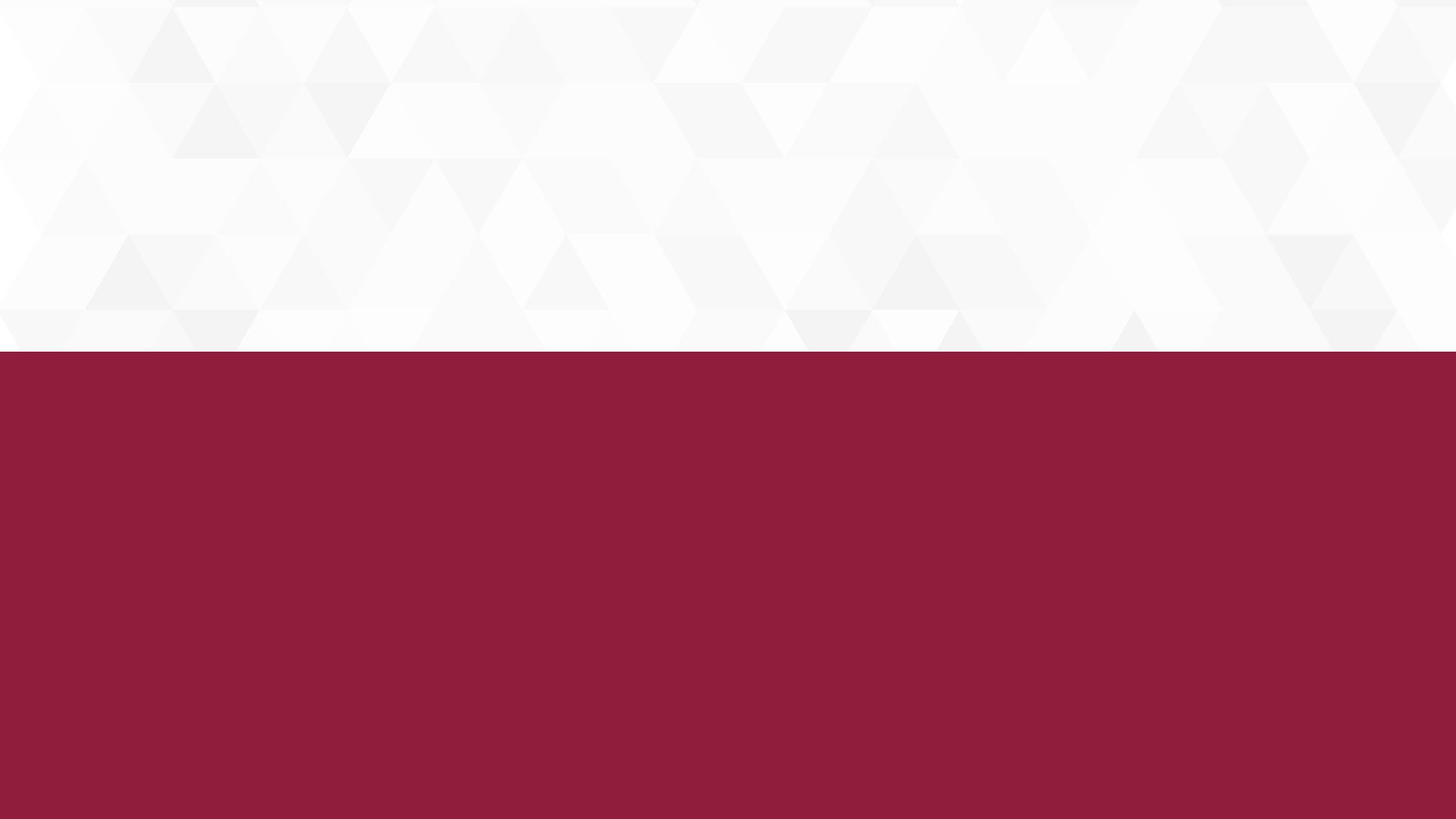 SLIDE TITLE HERE
Lorem ipsum dolor sit amet, consectetur adipiscing elit. Sed ligula lectus, suscipit in pulvinar at dapibus ut lectus morbi. dapibus ut lectus morbi.
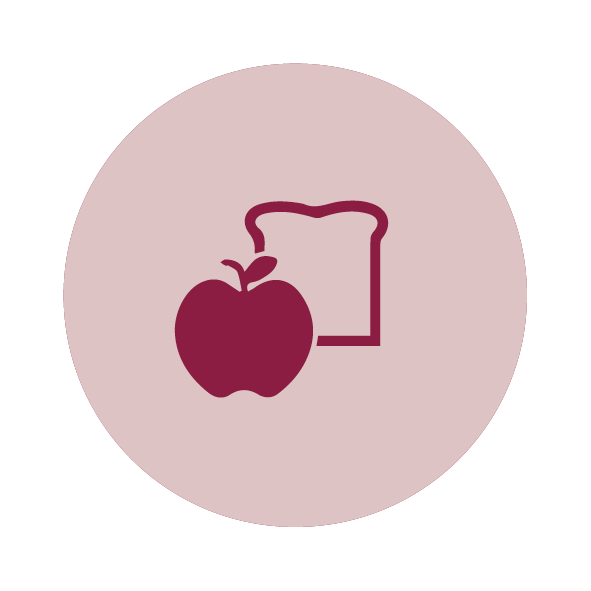 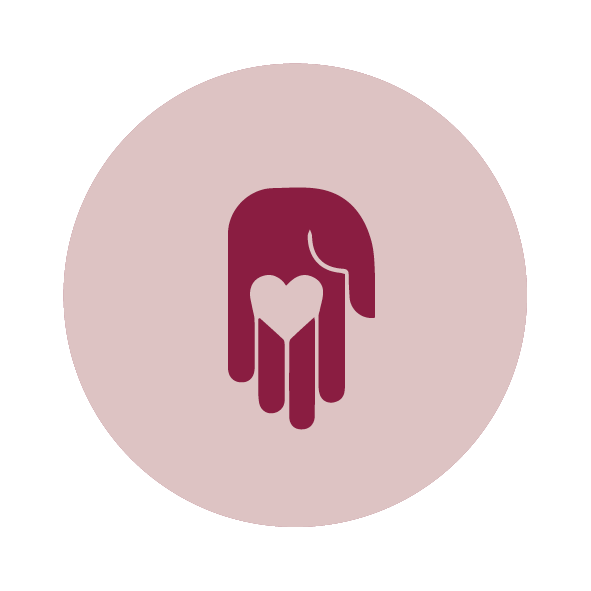 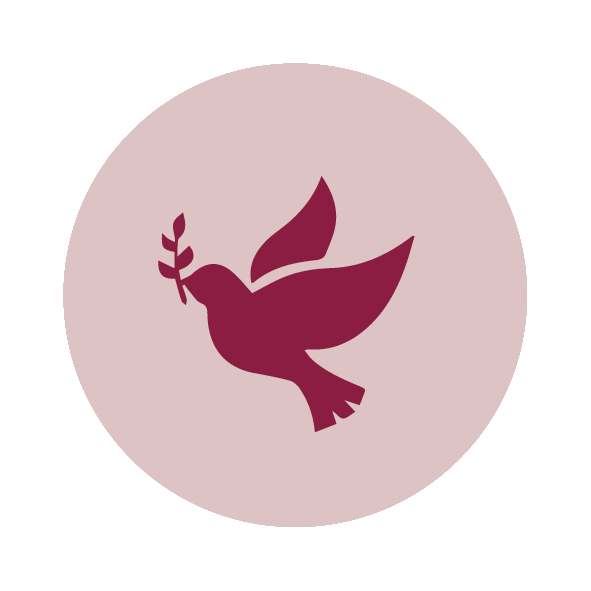 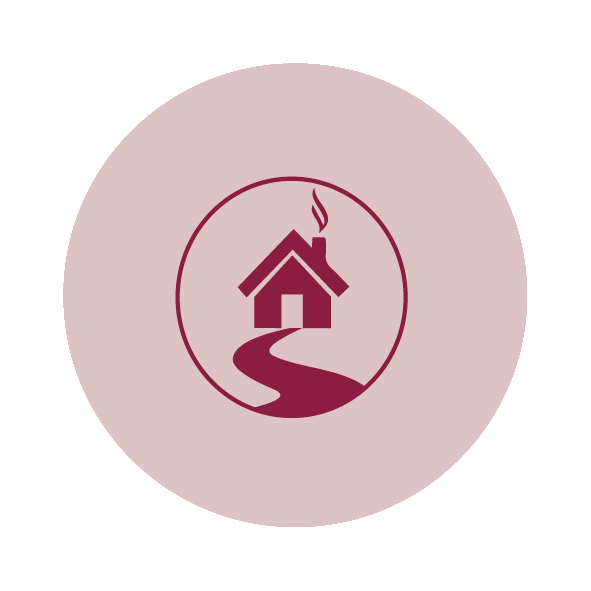 2 tons of nourishing food to 110 families
Individualized case management to 120 families and individuals
Safe shelter to over 400 men, women, and children
Hope to thosewho have none
[Speaker Notes: Engagement Copy]
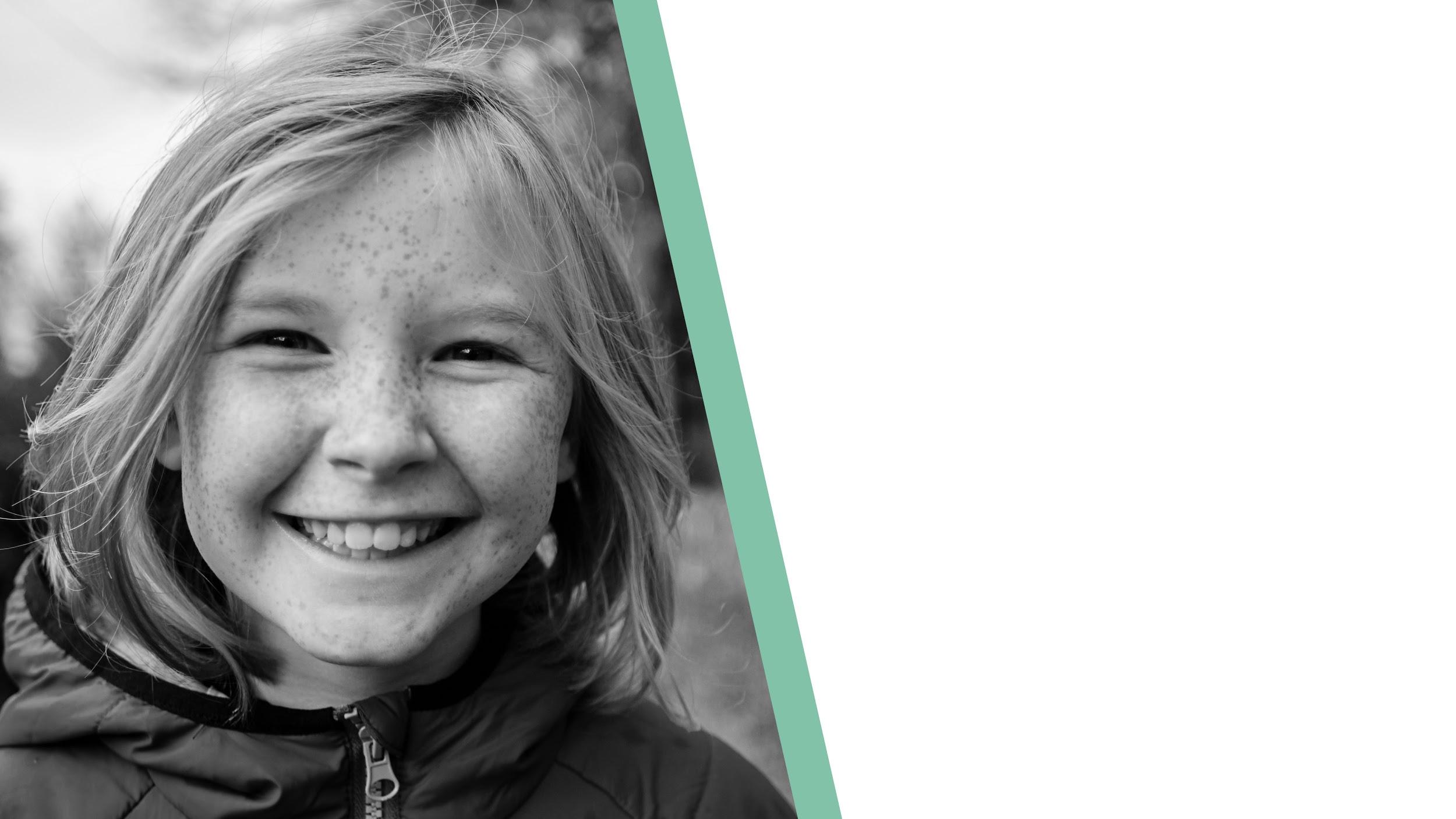 SLIDE TITLE HERE
Lorem ipsum dolor sit amet, adipiscing elit. Phasellus et finibus ante porta bibendum. 
Lorem ipsum dolor sit amet, consectetur adipiscing elit. Phasellus et justo finibus anFinibus bibendum. 
Lorem ipsum dolor sit amet,adipiscing elit. Phasellus et ante porta bibendum.
[Speaker Notes: Engagement Copy]
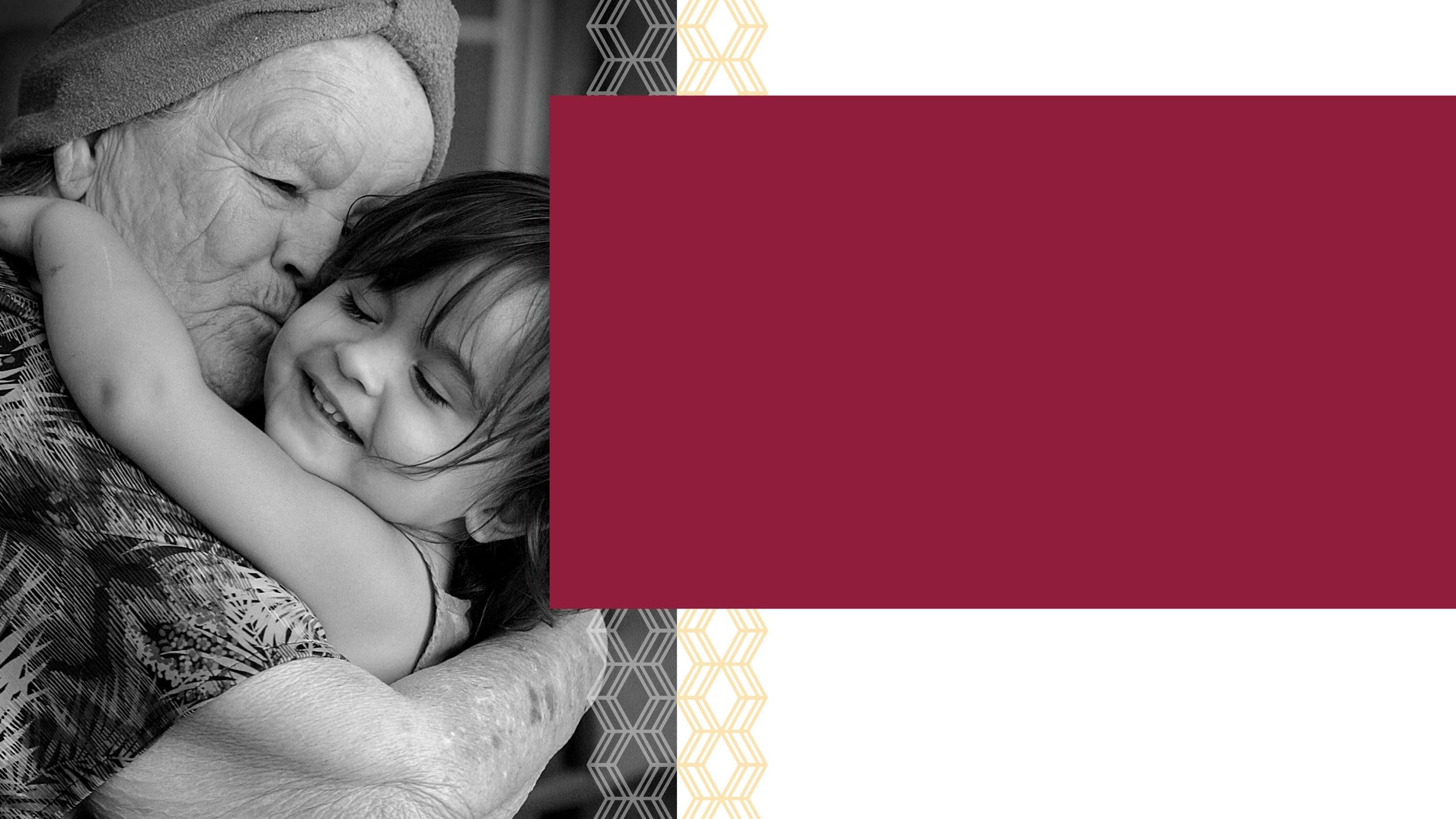 SLIDE TITLE HERE
Lorem ipsum dolor sit amet, consectetur adipiscing elit. Sed ligula lectus, suscipit in pulvinar at dapibus ut lectus morbi. 
Porttitor mattis lectus porttitor accumsan. Nullam placerat arcu a nisi fermentum rhoncus. Morbi nibh lectus, tempor ut augue sit amet, blandit laciaugue nia.
[Speaker Notes: Engagement Copy]
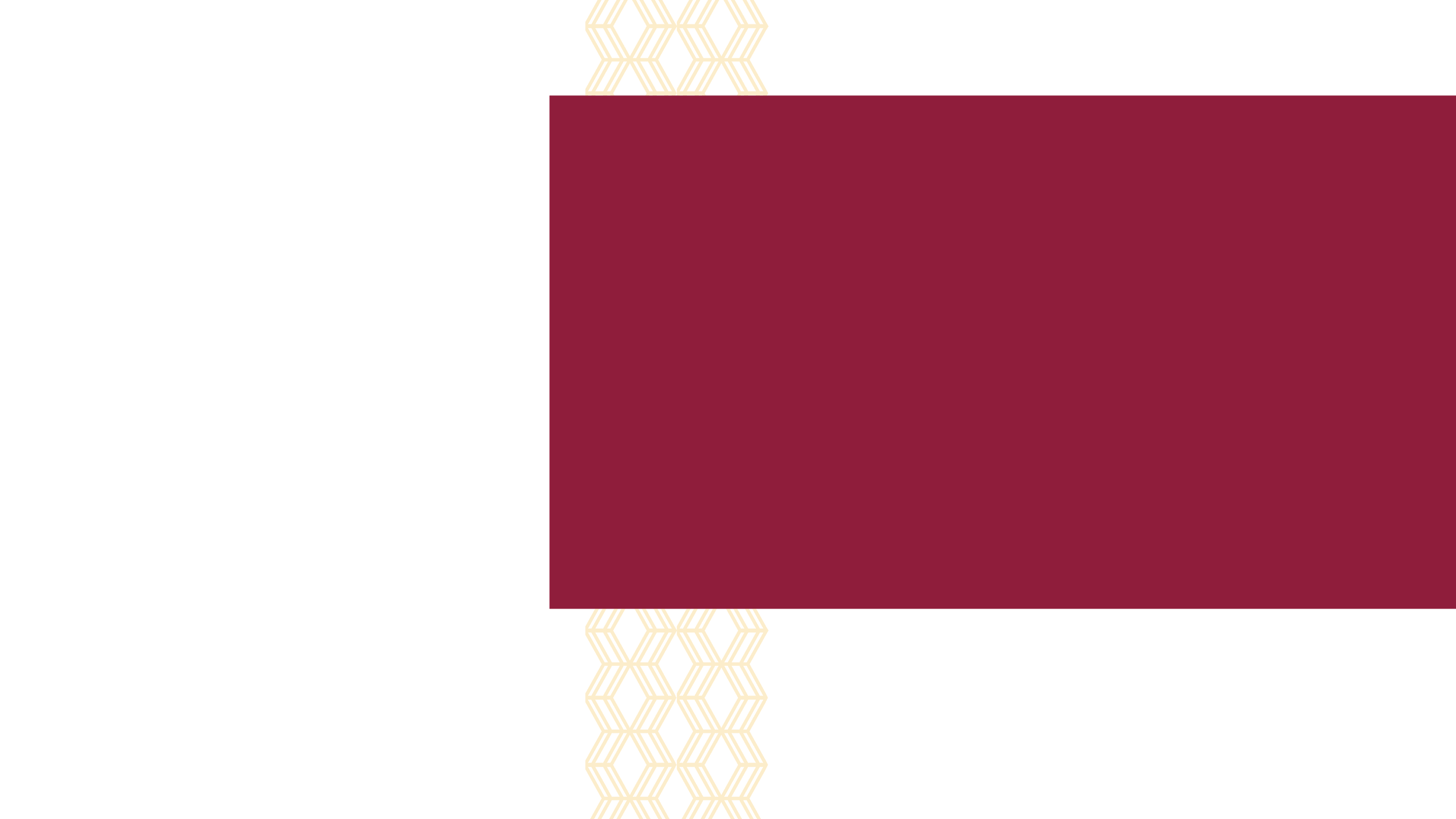 SLIDE TITLE HERE
Lorem ipsum dolor sit amet, consectetur adipiscing elit. Sed ligula lectus, suscipit in pulvinar at dapibus ut lectus morbi. 
Porttitor mattis lectus porttitor accumsan. Nullam placerat arcu a nisi fermentum rhoncus. Morbi nibh lectus, tempor ut augue sit amet, blandit laciaugue nia.
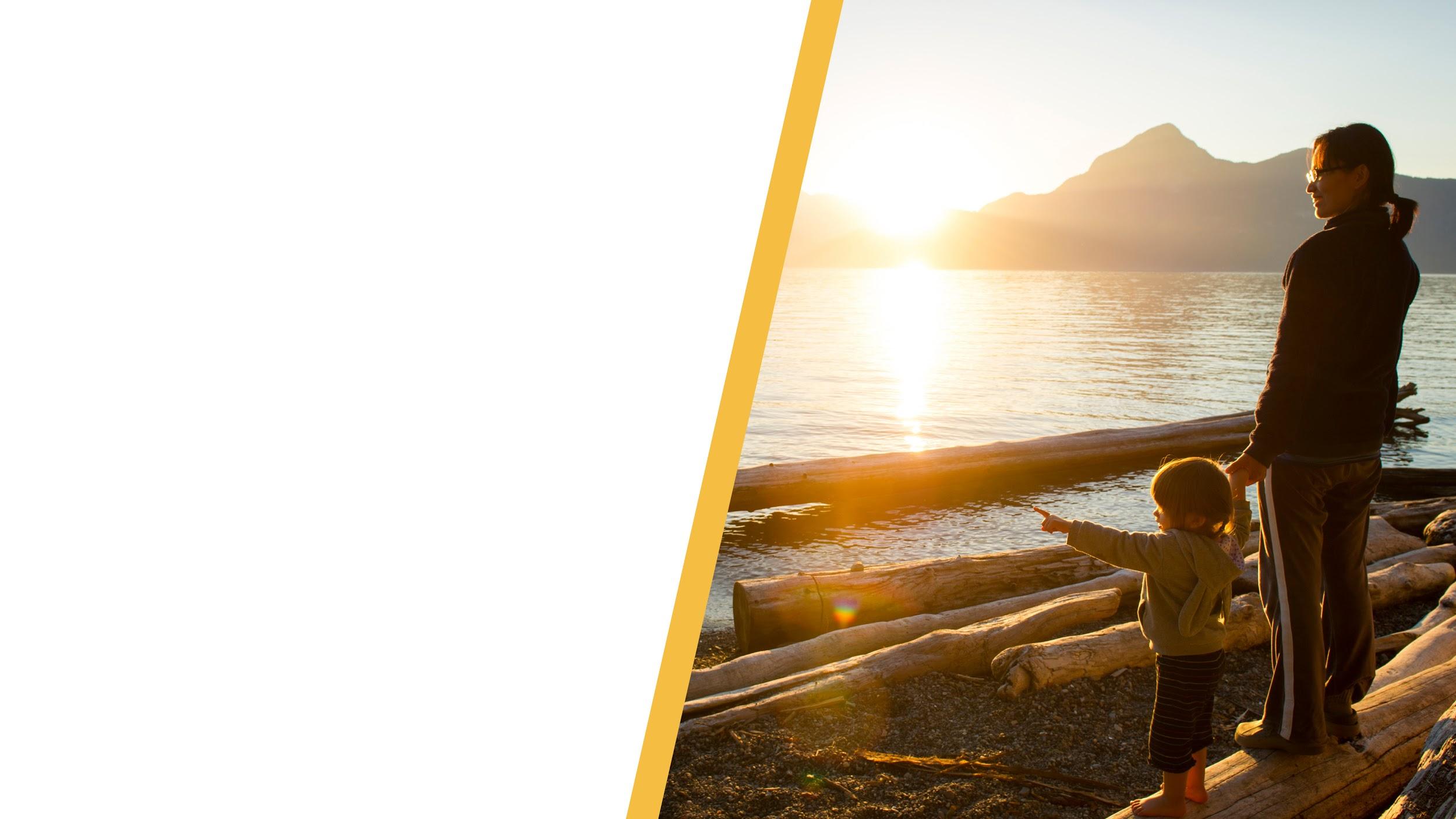 SLIDE TITLE HERE
Lorem ipsum dolor sit amet, consectetur adipiscing elit. Phasellus et justo finibus ante porta bibendum. 
Lorem ipsum dolor sit amet, consectetur adipiscing elit. Phasellus et justo finibus ante porta bibendum. 
Lorem ipsum dolor sit amet, consectetur adipiscing elit. Phasellus et justo finibus ante porta bibendum.
[Speaker Notes: Engagement Copy]
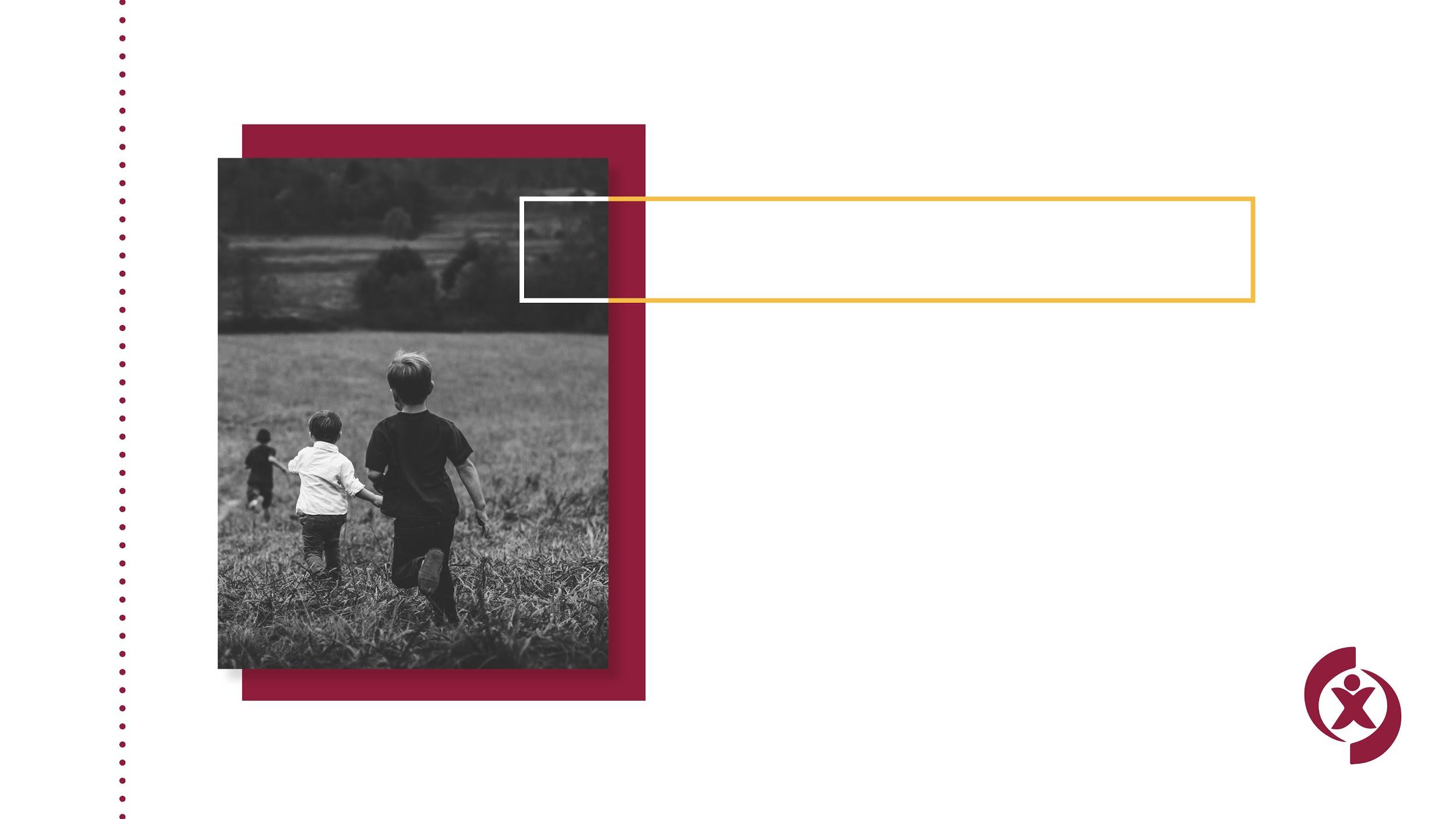 SLIDE TITLE HERE
Lorem ipsum dolor sit amet, consectetur adipiscing elit. Phasellus et justo finibus ante porta bibendum. 
Lorem ipsum dolor sit amet, consectetur adipiscing elit. Phasellus et justo finibus ante porta bibendum. 
Lorem ipsum dolor sit amet, consectetur adipiscing elit. Phasellus et justo finibus ante porta bibendum.
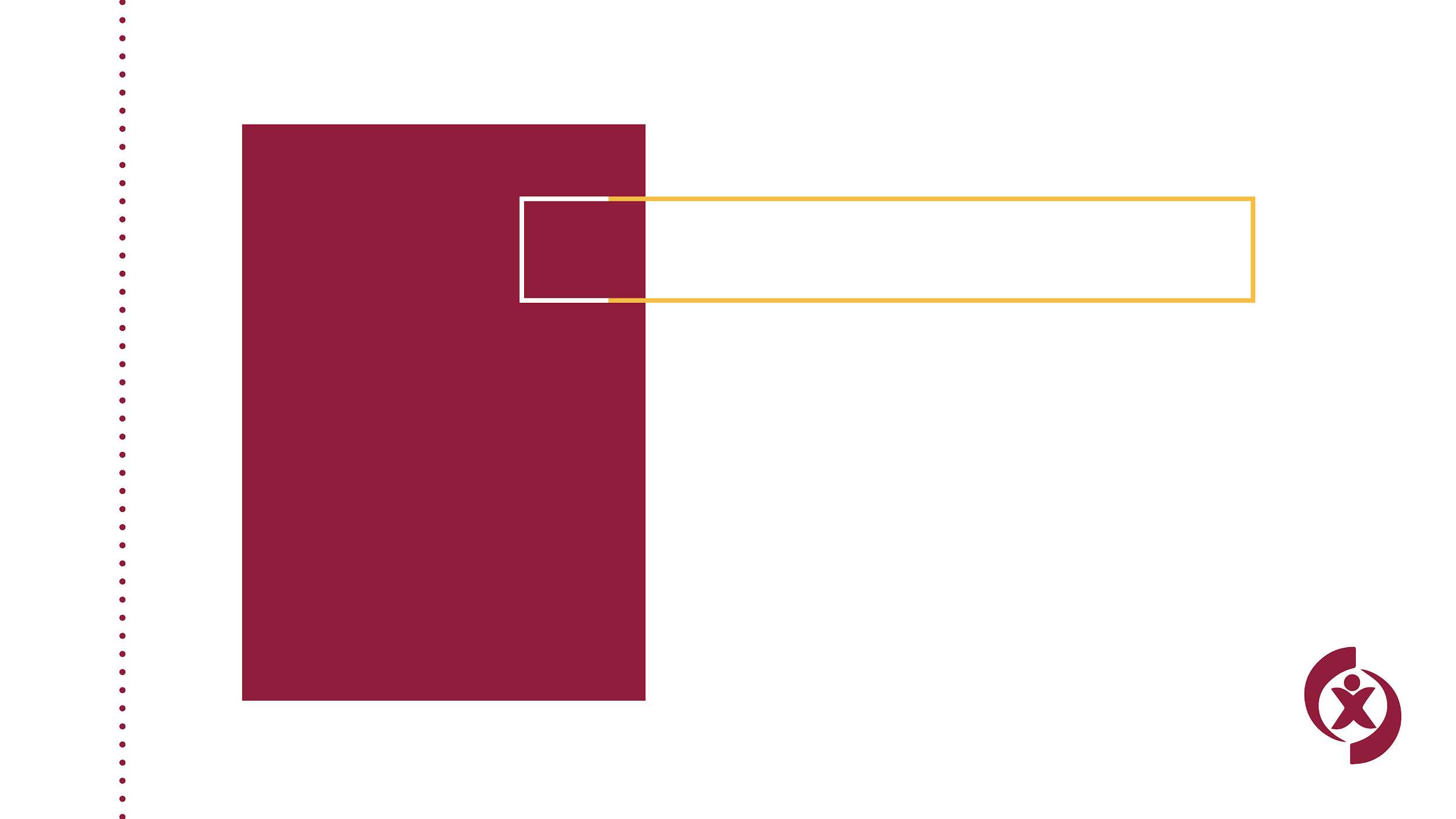 SLIDE TITLE HERE
Lorem ipsum dolor sit amet, consectetur adipiscing elit. Phasellus et justo finibus ante porta bibendum. 
Lorem ipsum dolor sit amet, consectetur adipiscing elit. Phasellus et justo finibus ante porta bibendum. 
Lorem ipsum dolor sit amet, consectetur adipiscing elit. Phasellus et justo finibus ante porta bibendum.
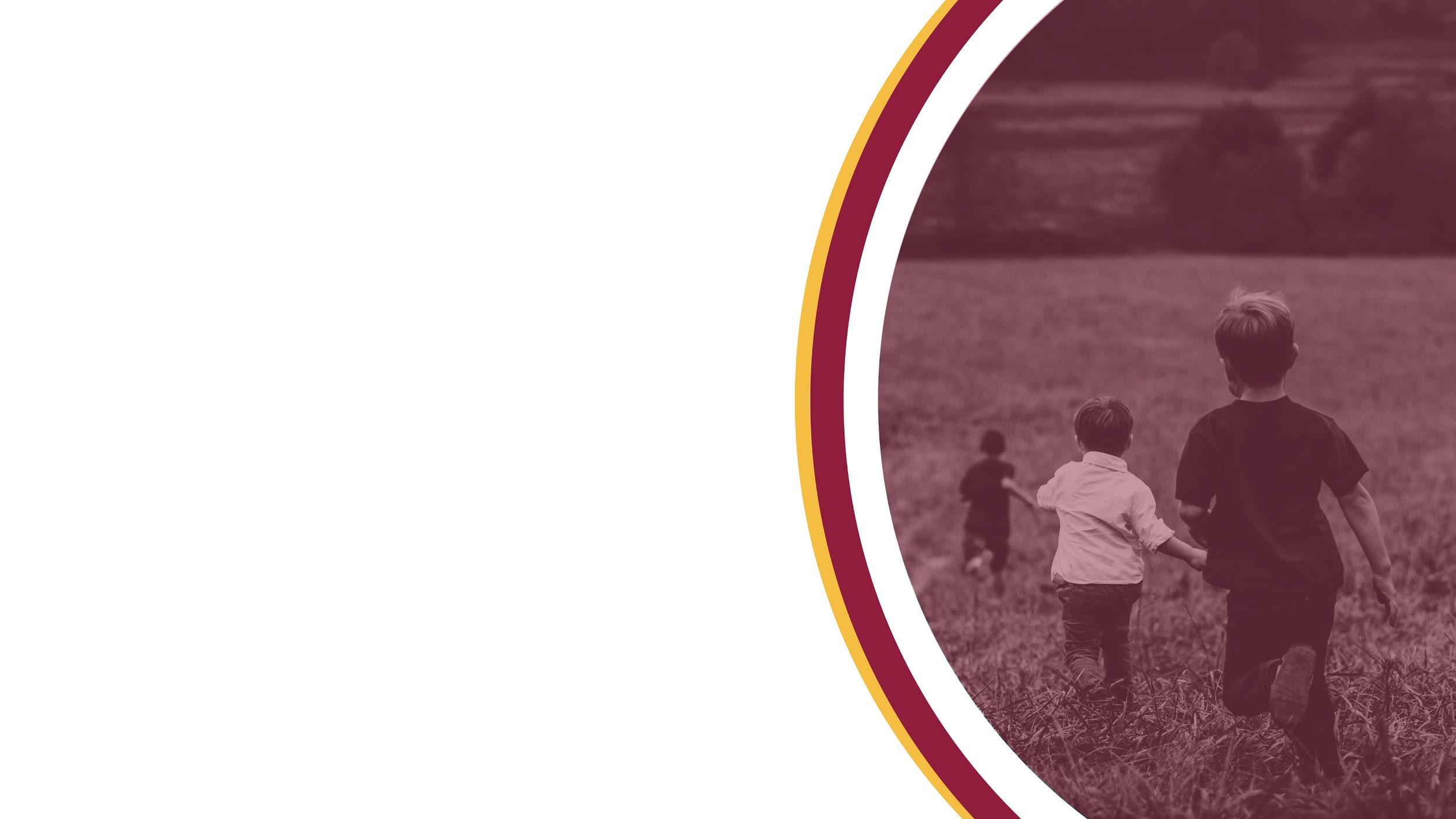 SLIDE TITLE HERE
Lorem ipsum dolor sit amet, consectetur adipiscing elit. Sed ligula lectus, suscipit in pulvinar at dapibus ut lectus morbi. 
Porttitor mattis lectus porttitor accumsan. Nullam placerat arcu a nisi fermentum rhoncus. Morbi nibh lectus, tempor ut augue sit amet, blandit lacinia.
Cras dolor lacus, efficitur ut auctor egestas, vestibulum ut tellus porta erat. In eget justo sed turpis sodales aliquam sed eget turpis.
[Speaker Notes: Engagement Copy]
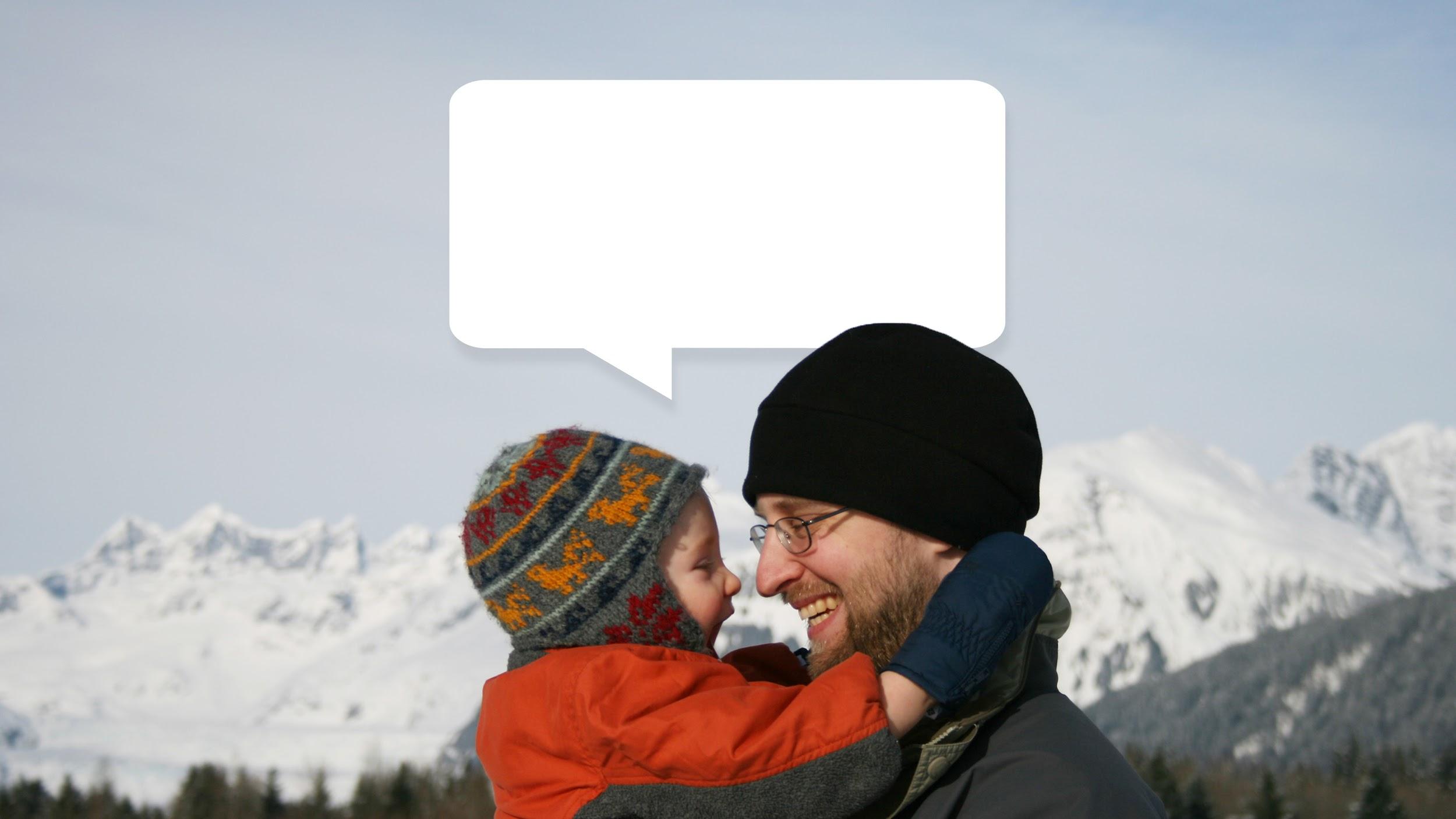 THANK YOU!
For information visit
www.cssalaska.org
[Speaker Notes: Engagement Copy]
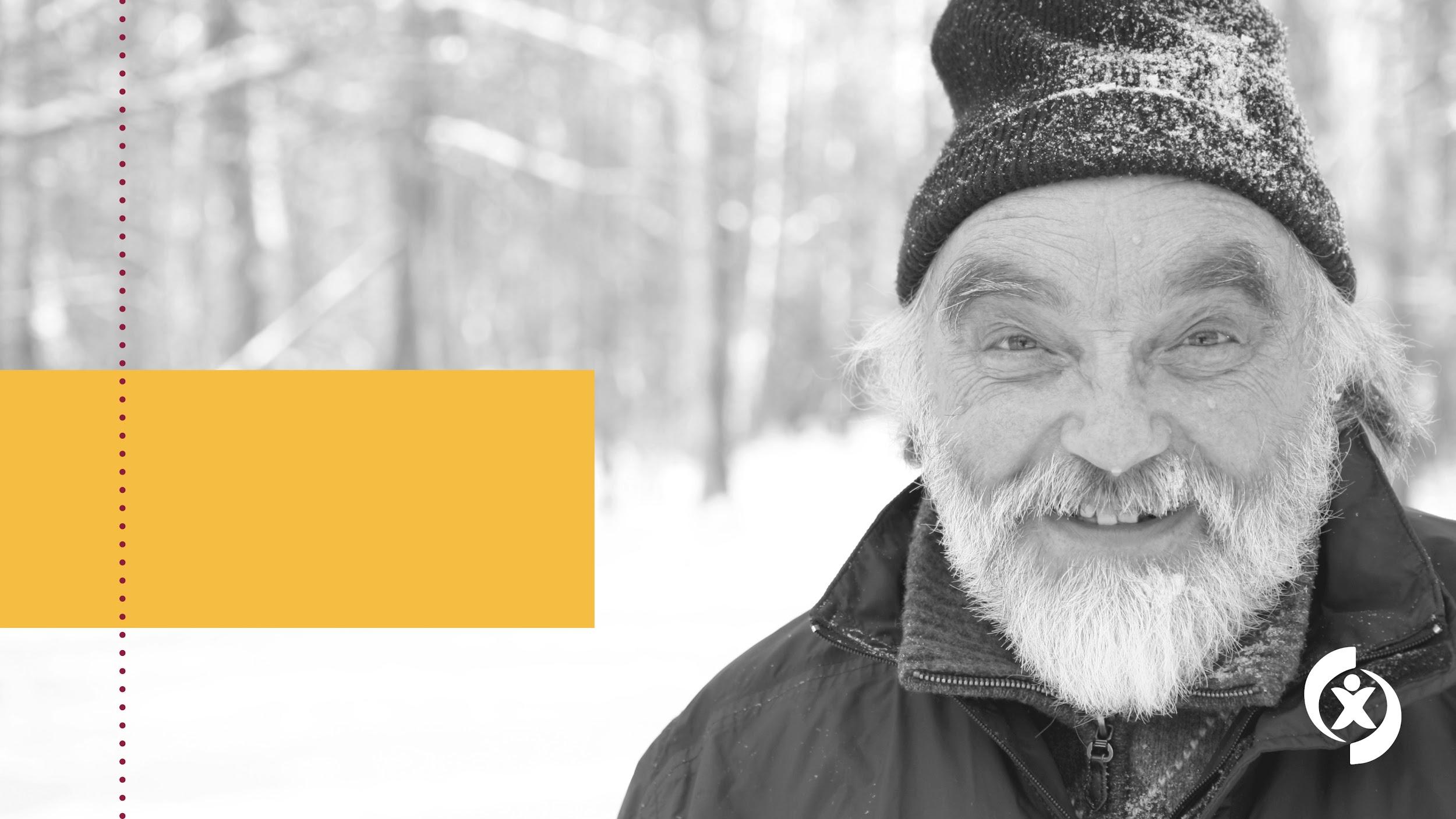 THANK YOU!
For information visit
www.cssalaska.org
[Speaker Notes: Engagement Copy]
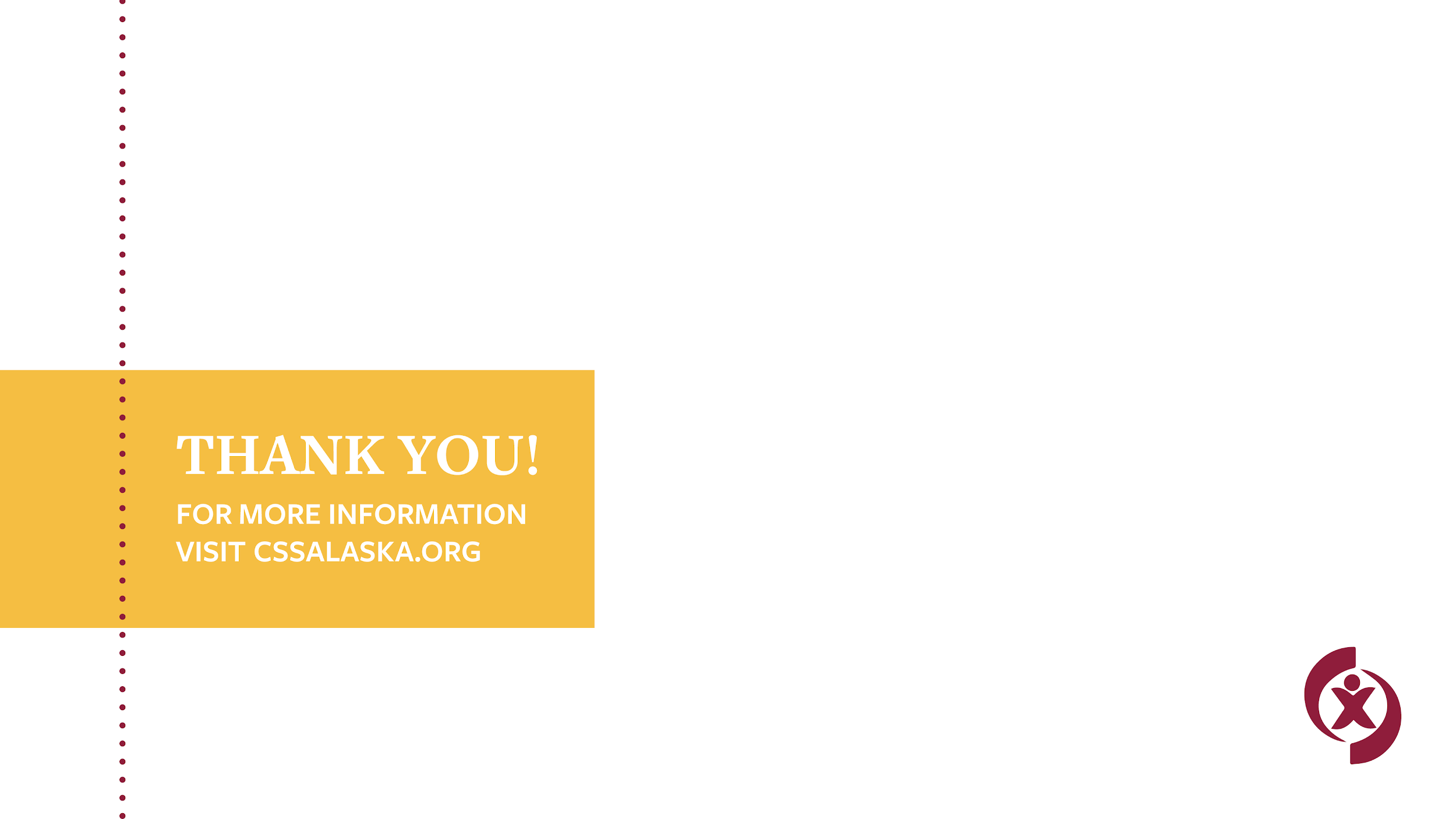 THANK YOU!
For information visit
www.cssalaska.org
[Speaker Notes: Engagement Copy]